Таблица умножения на 3
TimesTable.ru
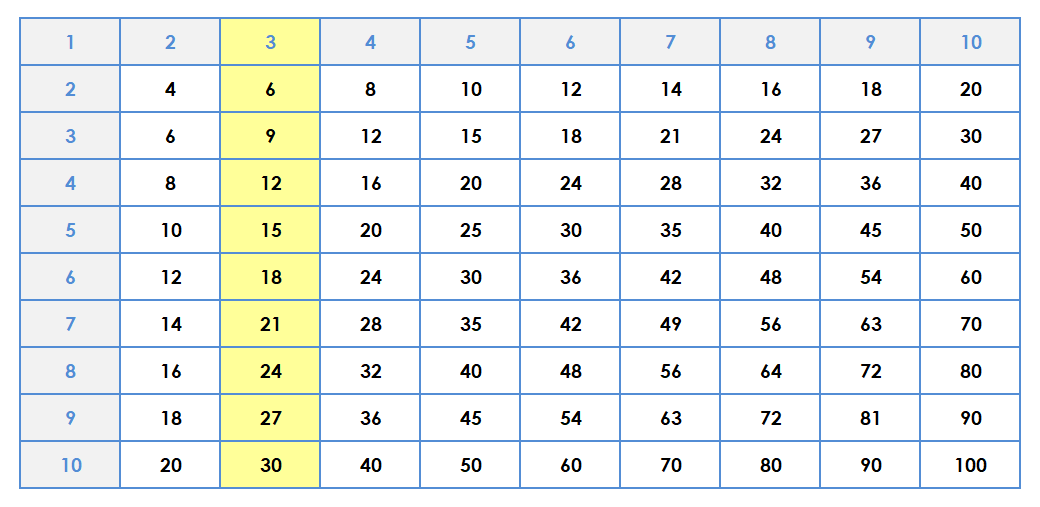 Свойства умножения на 3
Сочетательный закон умножения: чтобы произведение двух чисел умножить на третье число, можно первое число умножить на произведение второго и третьего. Например, 3 × 4 – это тоже самое, что 3 × 2 = 6, а потом (3 × 2) × 2.
Переместительный закон умножения: от перестановки множителей произведение не изменяется. К примерe, если нам уже известно сколько будет 2 × 3, то 3 × 2 – это будет тем же самым.